Voting Rights Policy & The Law
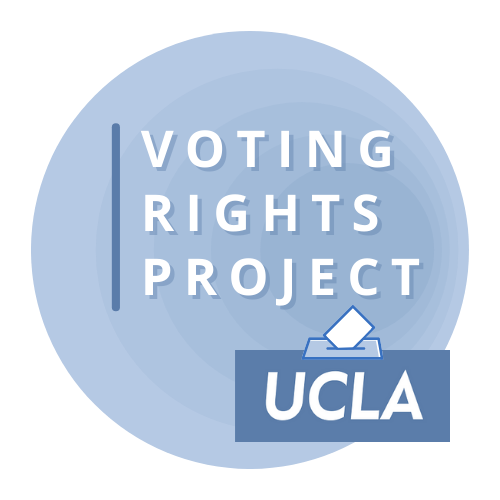 Matt Barreto & Chad Dunn

October 19, 2023
Today’s overview
Review: Arlington Heights factors
District population size requirements 
Social Explorer – Mapping your jurisdiction
But first… any voting rights / redistricting in the news?
Arlington Heights REview
Court applied a discriminatory intent test
the official action affects a protected class in greater proportion than others, and if such is established;
that the official action was intended to discriminate against  a suspect or protected class.
Provided Non-exhaustive factors
The Court must be careful that it does not “miss[] the forest in carefully surveying the many trees.” N.C. State Conf. of NAACP v. McCrory, 831 F.3d 204 (4th Cir. 2016)
Arlington Heights review
“The impact of the official action,” especially “whether it bears more heavily on one race than another” (but “impact alone is not determinative”)
“The historical background of the decision, particularly if it reveals a  series of official actions taken for invidious purposes”
“The specific sequence of events leading up the challenged decision”
“Departures from the normal procedural sequence” or “[s]ubstantive departures”
“The legislative or administrative history . . .especially where there are contemporary statements by members of the decision-making body, minutes of its meetings, or reports”
Equal Protection – 14th Amendment
When it comes to creating districts, keep in mind:
Equal Protection — 14th Amendment Claim
A state redistricting plan with population deviations among districts that are greater than 10% is prima facie unconstitutional.
A federal redistricting plan (US House) must be as close to equal as possible 
Baker v. Carr 1962; Reynolds v. Sims 1964
Equal Protection – 14th Amendment
When it comes to creating districts, keep in mind:
When you consider districts in your locale:
What is the total population?
How many total districts are there? 
City has 29,535 total population
There are 5 city council districts
What is the total population target per district?
What is the min (95%) and max (105%) population?
5,907
5,612
6,202
Social Explorer
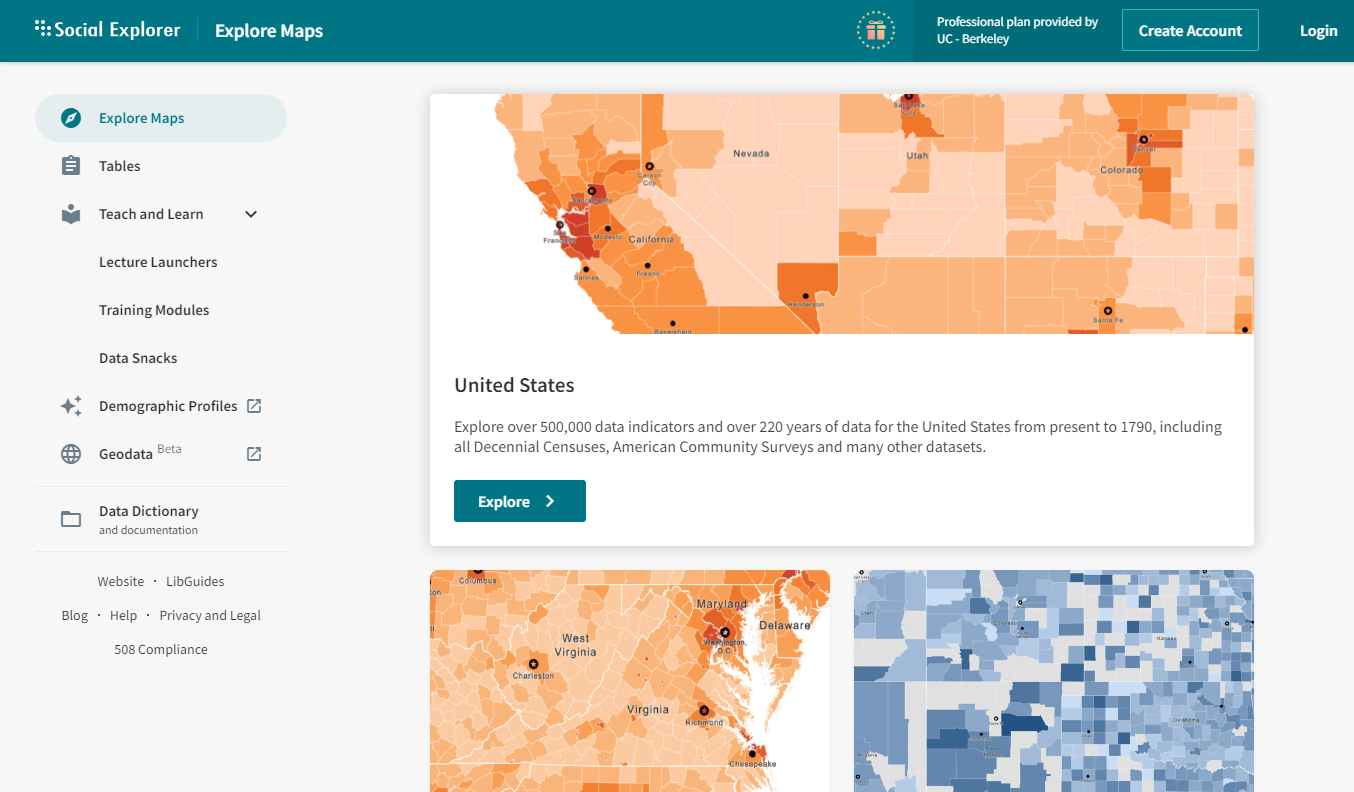 Social Explorer
Connecting from off campus
You have to configure your web browser for proxy access to allow it to verify your UCLA credentials
https://www.library.ucla.edu/computers-computing-services/connect-campus  
https://www.it.ucla.edu/it-support-center/services/proxy-server
https://it.ucla.edu/it-support-center/services/virtual-private-network-vpn-clients 
You are going to copy/paste into browser settings: 	        http://proxy.ucla.edu/cgi/proxy
Using Social Explorer
*As of October 2023
Social Explorer
https://www.socialexplorer.com/explore-maps
Click Explore
Top Left, Click Change data

Click on Race
Scroll down to Hispanic or Latino by Race
Under Not Hispanic or Latino
Click on White Alone
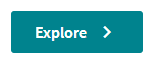 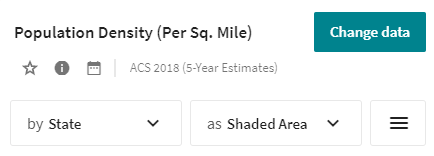 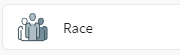 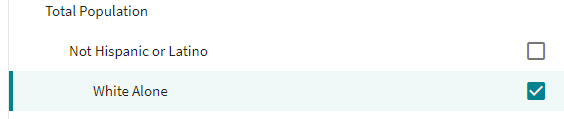 Using Social Explorer
*As of October 2023
Social Explorer
Map will turn shades of orange
Click the “Shaded Area”
Where it says Color palette, click SE Orange
Scroll to “Diverging” and choose Complementary (red / green)
Now slowly zoom in to your county/city jurisdiction
Shading will change to Tract as you zoom in
Change to Census Block Group
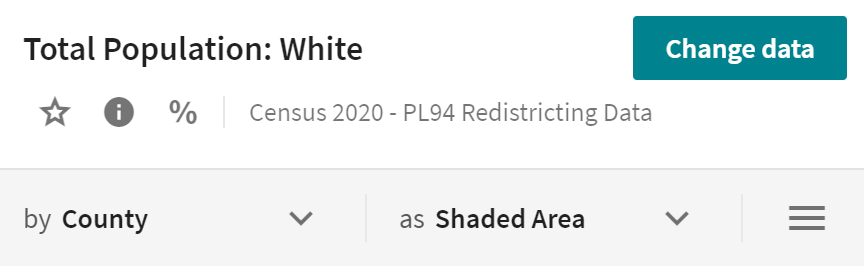 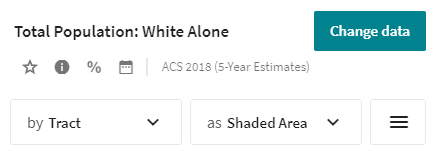 Using Social Explorer
*As of October 2023
Social Explorer
To augment view of shading, click Cutpoints


You can reduce classes to 9 or 7 (your choice)
You can position breaks at key population intervals to help the audience observe contrast around 50%
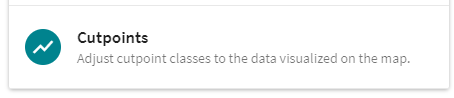 Using Social Explorer
*As of October 2023
Only show one County:
First click the 3 lines (menu) 
Next Click Mask map data

In the Mask menu:
Under Geography  Select County
Then Click on your county and click “Done”
Back on the main page you might need to change “by” back to Block Group (it might revert to County)
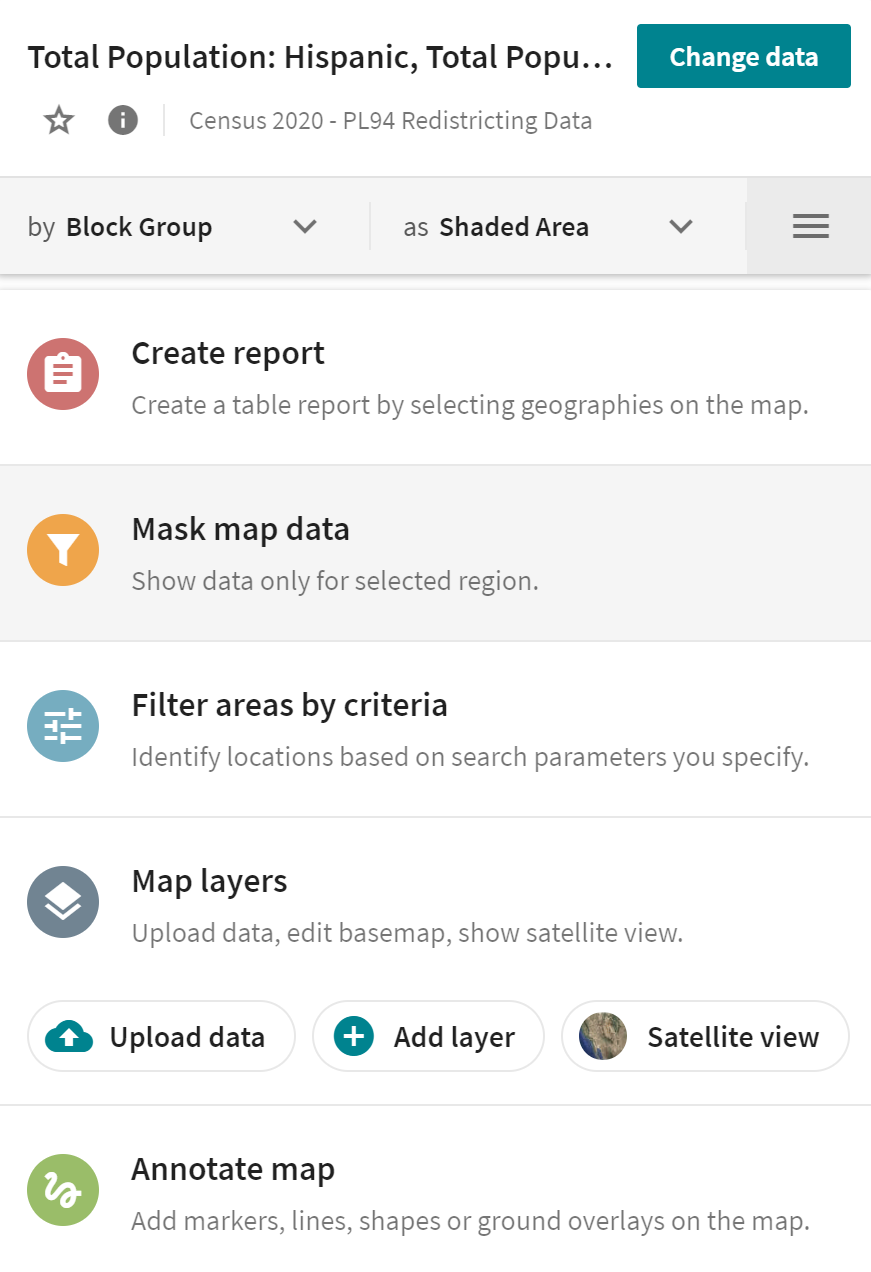 Example of Santa Clara/San Jose
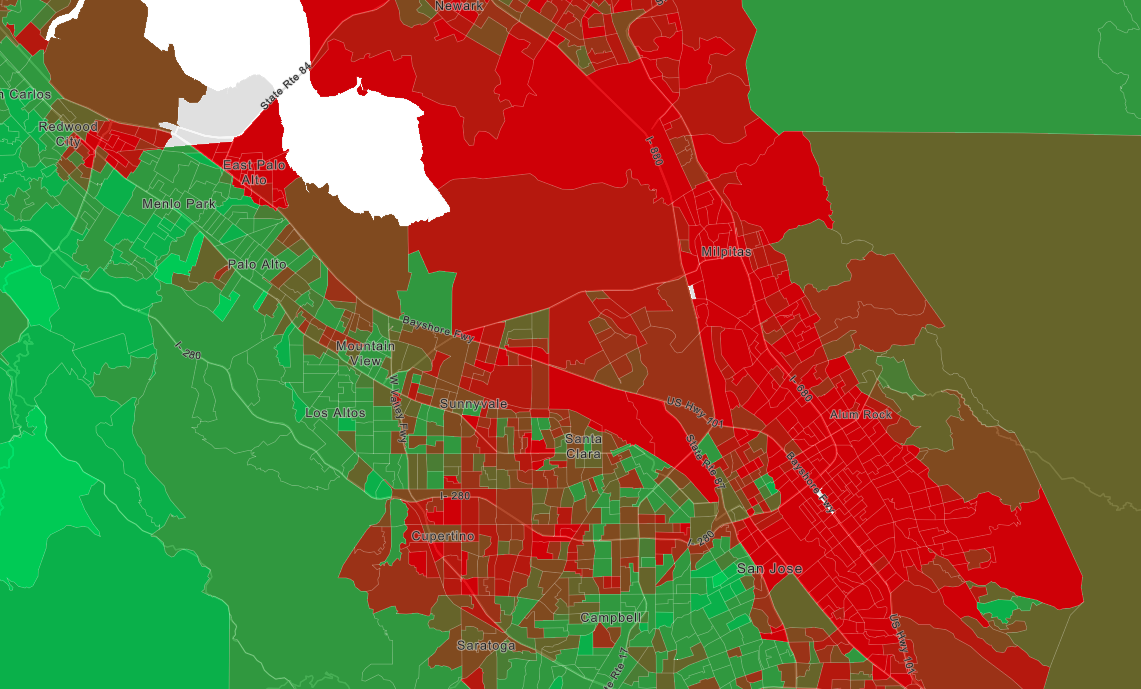 Census block groups shaded by percent White

Red = low percent White

Green = high percent White
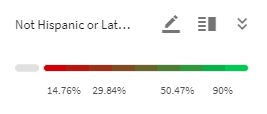 Example of Santa Clara/San Jose
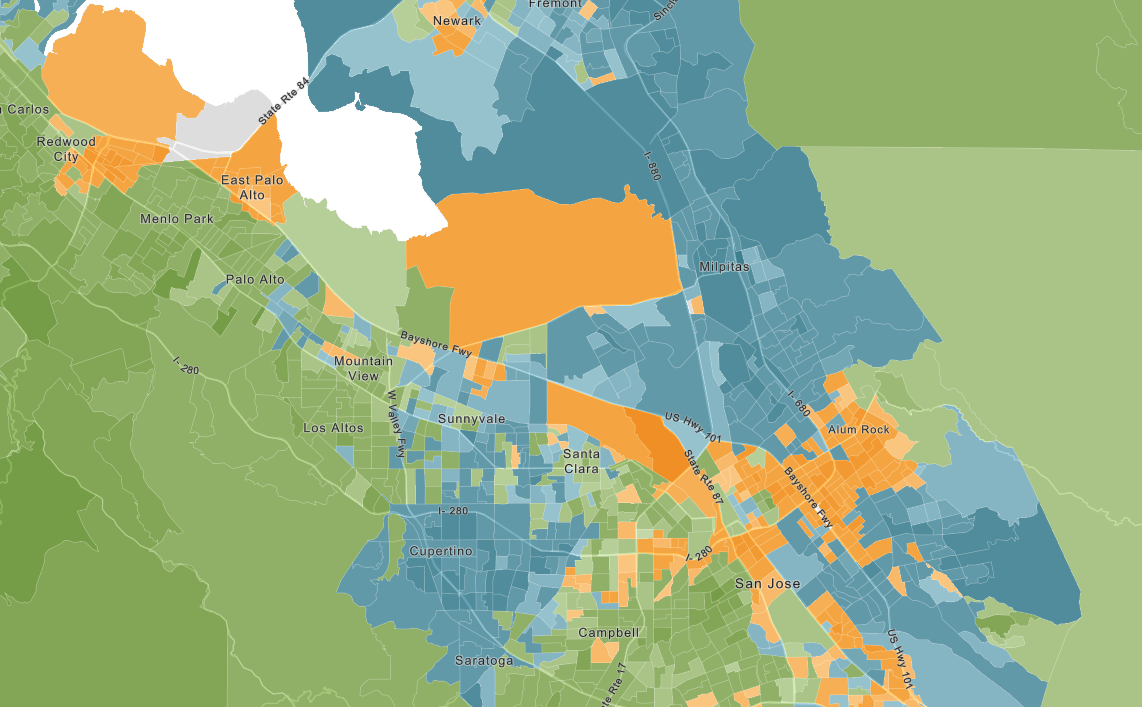 Change data to add multiple racial groups:
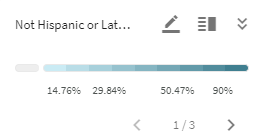 Asian alone
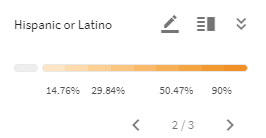 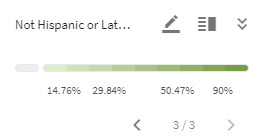 White alone
Using Social Explorer
*As of October 2023
Export or share your map:
Export image
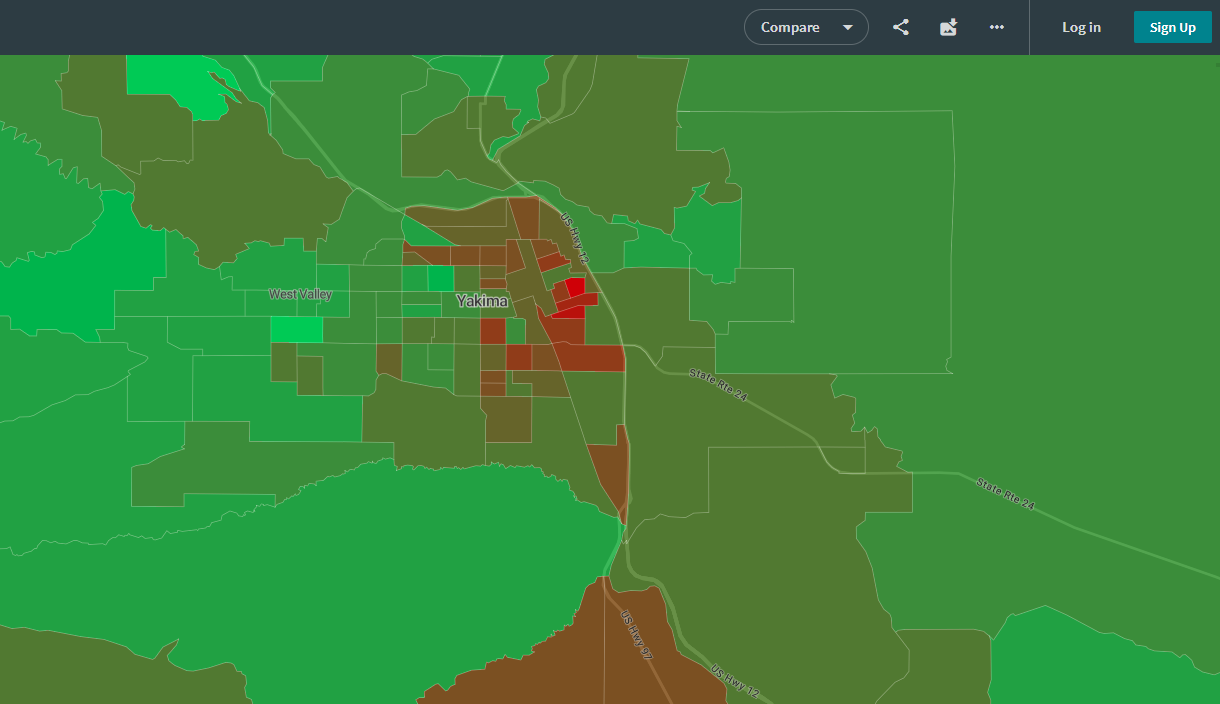 Create link
For next week:
Continue with 2 jurisdictions you are studying
Report both Total Pop CVAP detail
Create race maps of each from Social Explorer
Does your jurisdiction appear to meet Gingles 1?
Can you draw one district, or maybe two?
Use Google Satellite to learn more about communities  
Read Hood et al. 2017 “From Legal Theory to Practical Application.” Social Science Quarterly
Voting Rights Policy & The Law
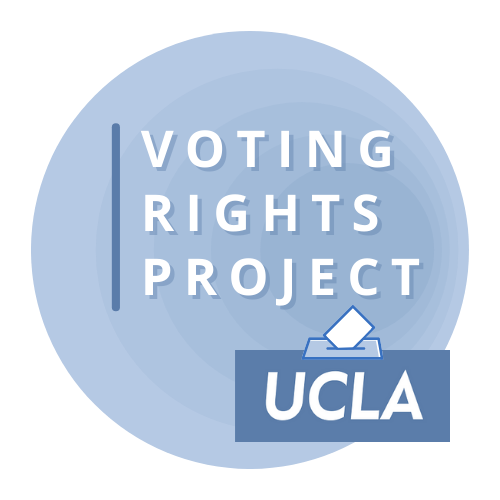 Matt Barreto & Chad Dunn

October 19, 2023